American Women in Theatre
Trailblazers and Provocateurs
Women banned from Performing in Theatre
Ancient Greece
Britain
Asia
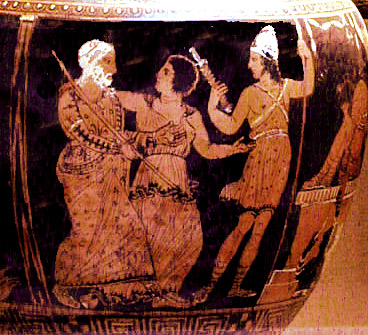 The start of Women on Stage
Burlesque
Ziegfield Follies
Vaudeville
1860s -1940s
Featured bawdy comedy
Female striptease
1907 – 1932
Lavish theatrical spectacle
Featuring near-naked women
1890’s – 1930’s
Individual unrelated acts, featuring: 	magicians 	acrobats 	comedians 	trained animals 	jugglers, 	singers, dancers
Burlesque
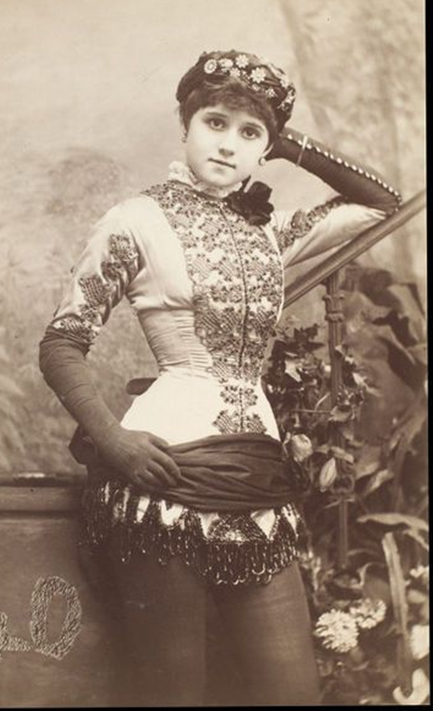 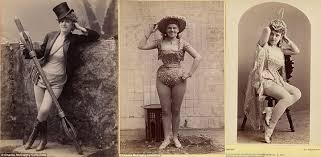 Burlesque origins in 17th century Italian Theater
Begins as a type of comic interlude. The word derives from the Italian "burla," a joke, ridicule or mockery. 
 
Burlesque theatre during the 19th Century America:
Not family shows
Comedy skits and striptease performances, for the men
Was not a respectable reputation for these women

An important step for women because it allowed women to rebelliously break free of many restrictive social expectations
Gypsy Rose Lee         1911-1970Performer, writer
slow strip which she accompanies with a smart patter song
From Seattle, WA.  (aka Rose Louise Hovick)
Appeared with her younger sister, June, as a vaudeville act 
She and her sister were responsible for supporting the family performing in vaudeville theatres, living out of suitcases and avoiding formal education altogether 
Louise was unable to sustain the act on her own after her sister ran away 
Aged 17, stranded in Kansas City she was approached by an agent about appearing on a burlesque stage - thus was born Gypsy Rose Lee.
During the Depression income was between $700 - $2,000/wk
Ziegfield Follies                          1907 - 1932
Created by Florenz Ziegfeld
The biggest showman of his time
created the "Ziegfield Girl“
 
defined the American standard of beauty at that time 

Lavish productions
Vaudeville		1880’s until its demise in the 1930s
Origins  old French term for a satirical song, ‘vaudevire’
Most popular form of American entertainment Variety entertainment, consisting of a highly diverse series of very short acts
The biggest stars in vaudeville — and the highest paid ones — were the female singing or singing comediennes. 
Early 20th century:
Female vaudeville stars were the richest independent women in the country
Women of Vaudeville
Eva Tanguay
Ethel Merman
Besse Smith
Mae West                                      1893-1980Performer, Playwright“To most people I am offstage what I am on, a deep-dyed hussy without a moral in the world…As a matter of fact I live quite a decent, quiet, moral life. I am a showman and I know that the public wants sex in their entertainment and I give it to them.”
Her most quoted line in movie history, 
"Is that a gun in your pocket, or are you just happy to see me?"
Age 12, she became a professional vaudeville performer
Wrote, produced, directed and starred in her first Broadway play entitled "Sex," 
production deemed so obscene and she landed in jail for it 
Wrote a play and performed, "The Drag," 
was banned from Broadway because of its homosexual theme
She was an advocate of gay and transgender rights 
Considered a feminist and a hardcore supporter of the gay community
Josephine Baker                      1906-1975First African American Woman Celebrity
Devoted much of her life to fighting racism
Went to Paris where they had already welcomed diversity in the arts
She became notorious for her dances 
Became one of Europe's most popular and highest-paid performers 
She returned to the US and was appalled by the racism she encounter
Insisted that her contract have a nondiscrimination clause
Insisted that her audiences be mixed races
Result:  nightclubs around the country became integrated
She worked for the French Resistance during World War II
Fanny Brice                                1891-1951First Female Comedian Celebrity
One of America’s great clowns 
She achievement in comedy, a field men had previously dominated
She appeared in burlesque and vaudeville, drama, film, and musical revues (including nine Ziegfield Follies over 26 yrs
A musical about her life:  Funny Girl
(Jackie) Moms Mabley                                 1894–1975
Left home at the age of 14 and pursued a show business career, joining the African-American vaudeville circuit as a comedian
African-American 20th century comedian known for warm yet raunchy stand-up routines and hit albums
1930s, Mabley became the first woman comedian to be featured at the Apollo, and then to appear more times than any other performer.